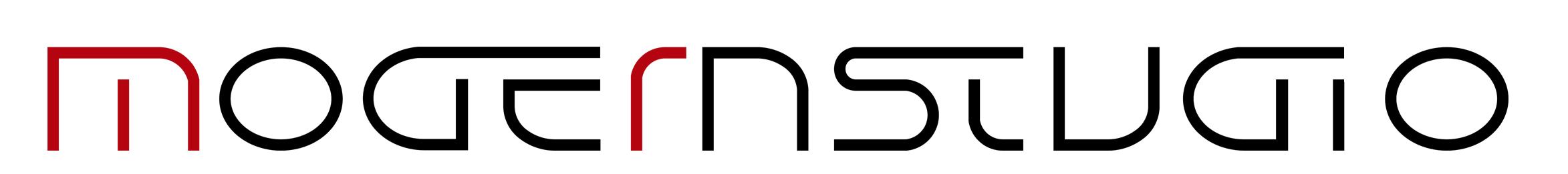 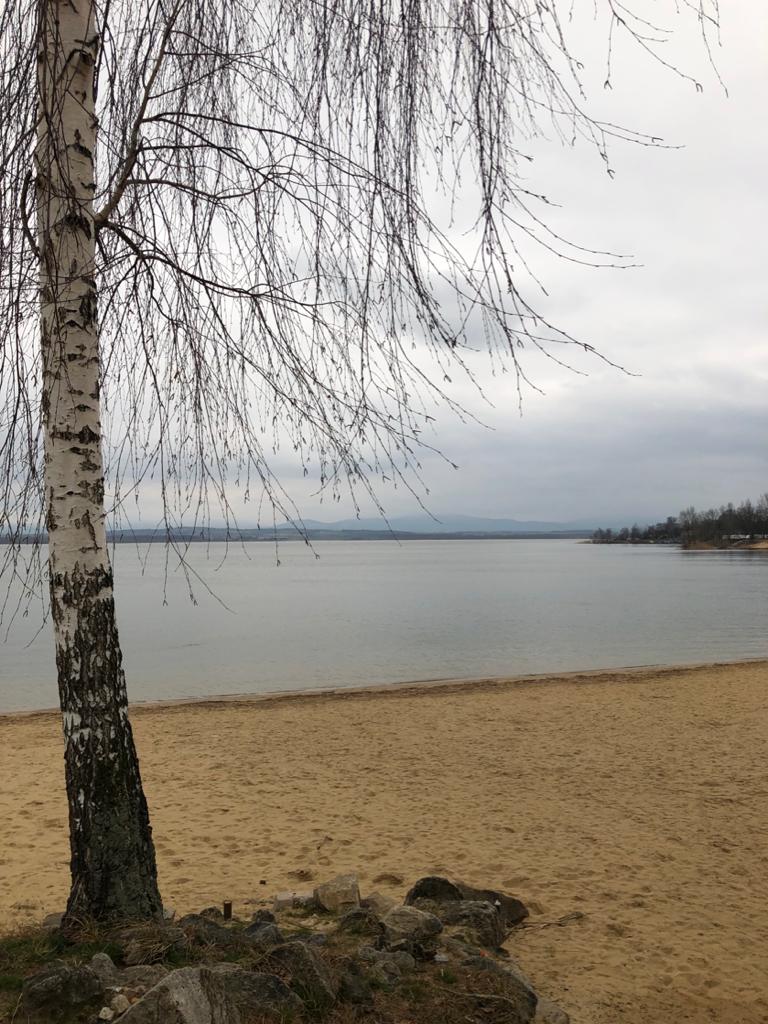 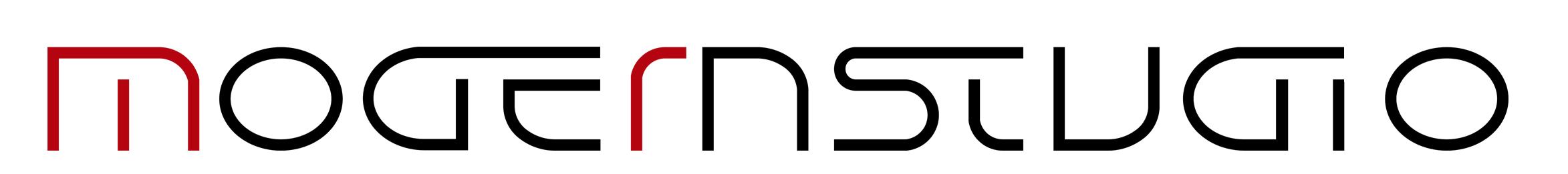 KOMPLEKS CZTERDZIESTU DOMKÓW REKREACYJNYCH CAŁOROCZNYCH, BUDYNKU KONFERENCYJNO - BANKIETOWEGO, SAUNY, BASENU ORAZ PLACU ZABAW DLA DZIECI 
W SKOROCHOWIE, GMINA NYSA
INWESTOR: AKWA
WODOCIĄGI I KANALIZACJA SP. Z O.O. W NYSIE
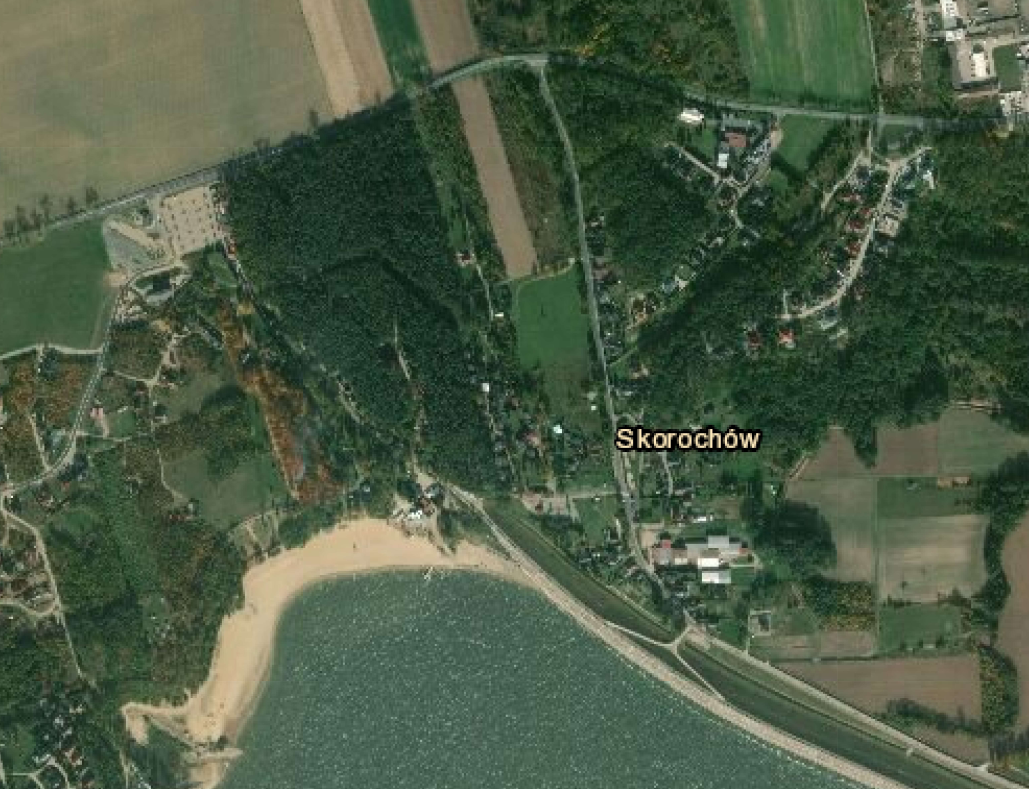 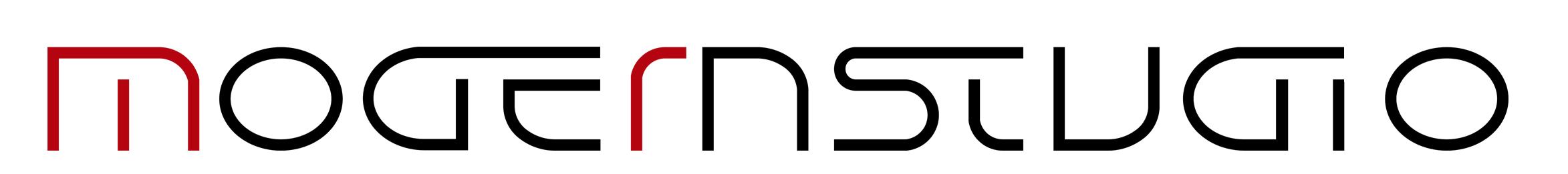 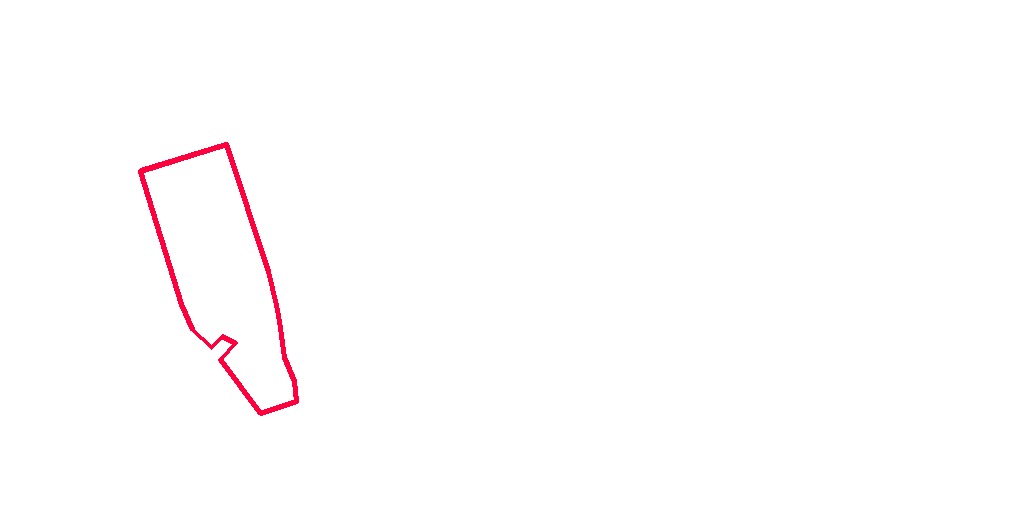 Obszar objęty opracowaniem: 1810 m2.
Lokalizacja: północna strona Jeziora Nyskiego, obszar zalesiony.
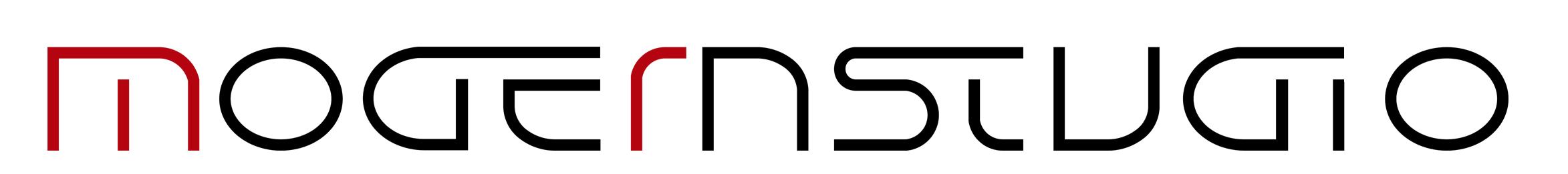 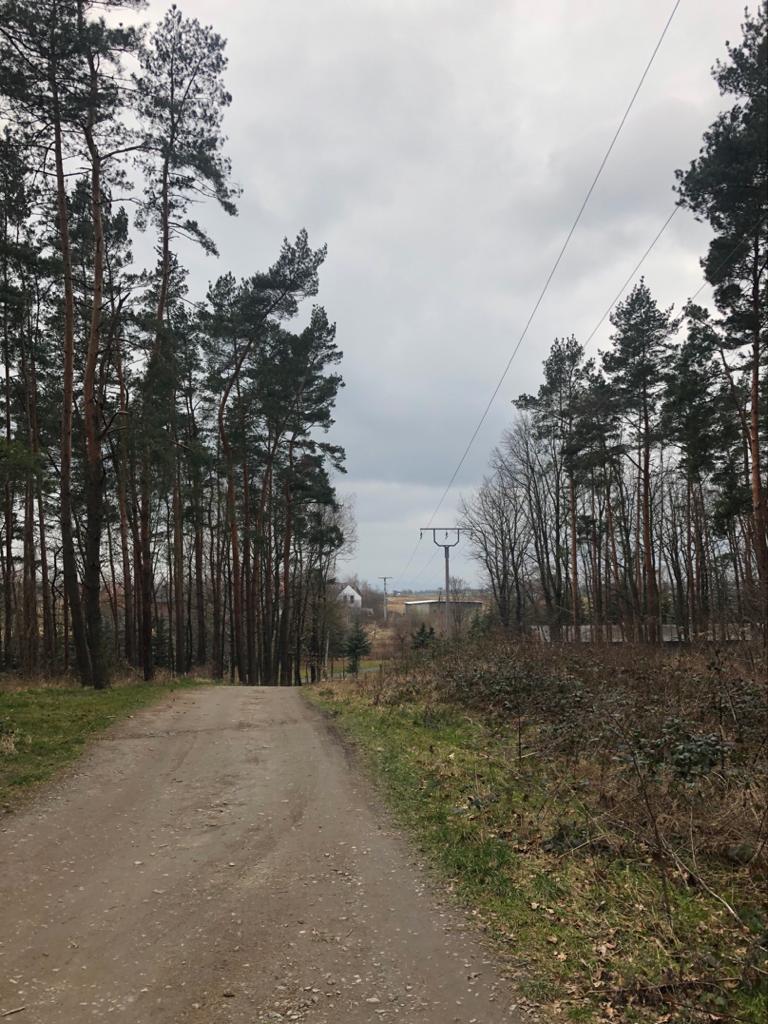 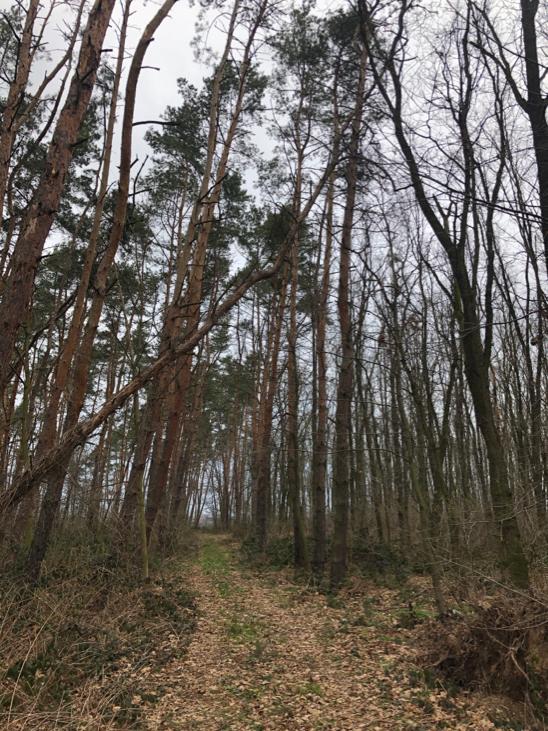 STAN ISTNIEJĄCY
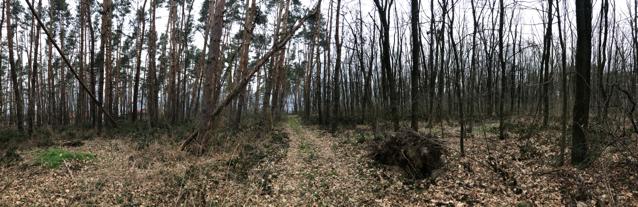 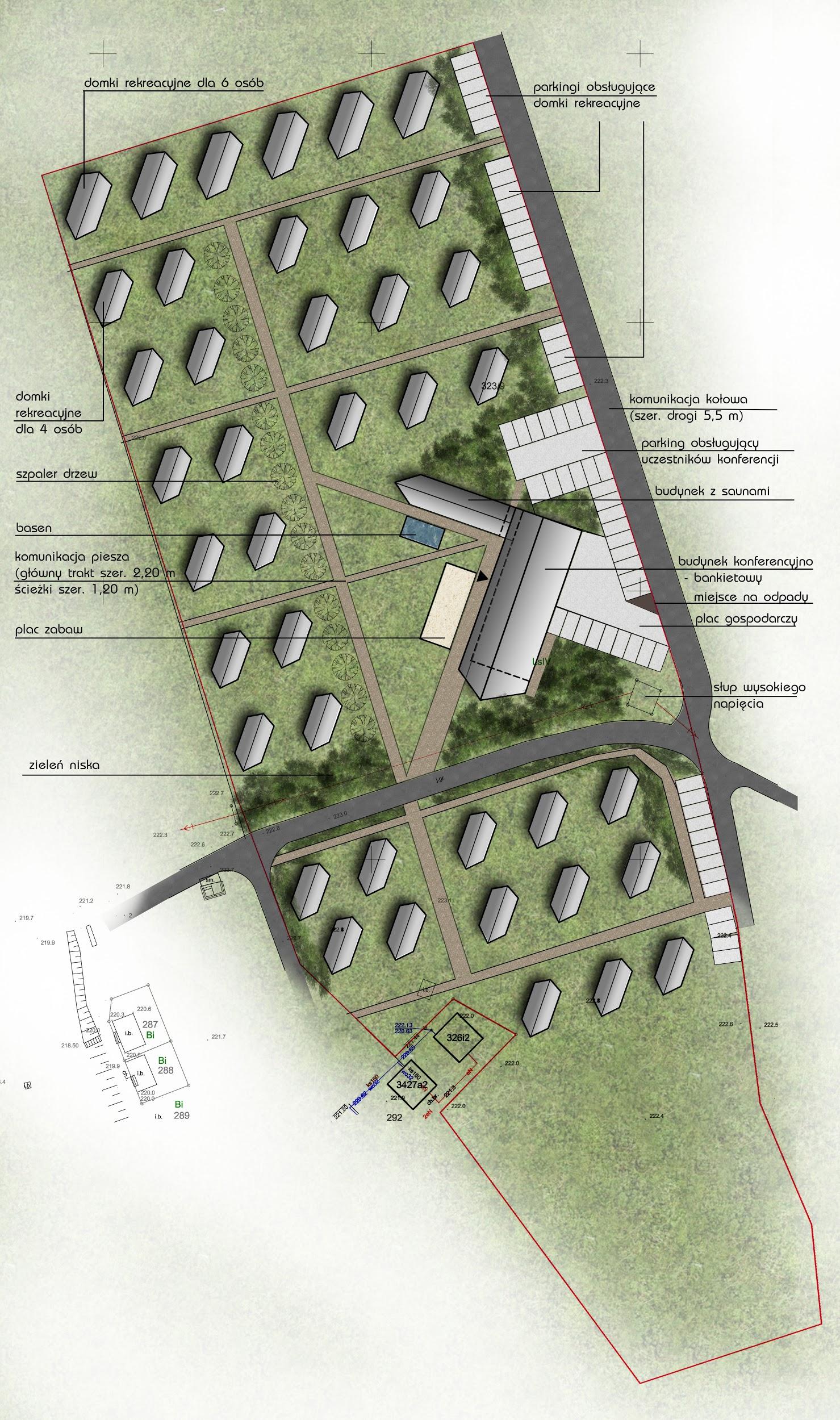 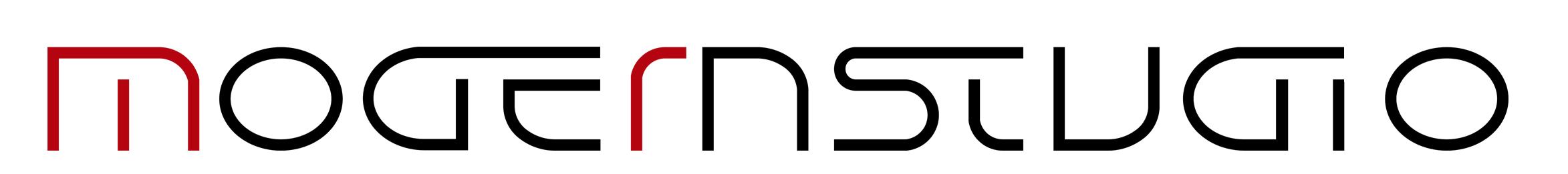 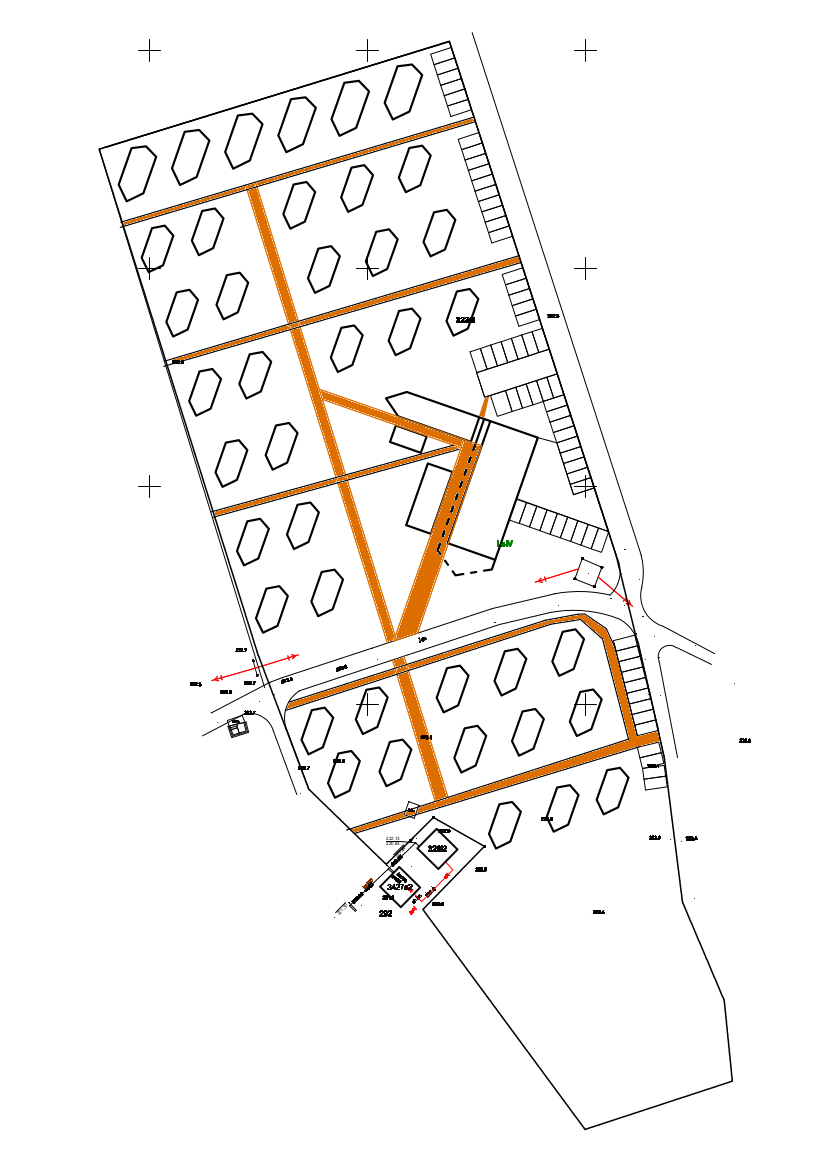 schemat komunikacji pieszej wewnątrz kompleksu
KONCEPCJA ZAGOSPODAROWANIA TERENU
WARIANT 2.
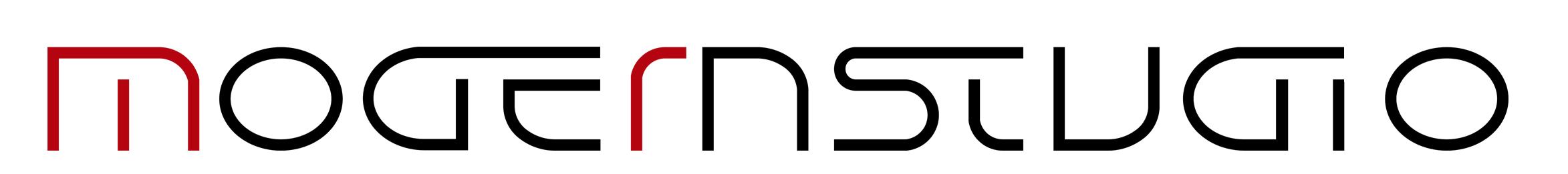 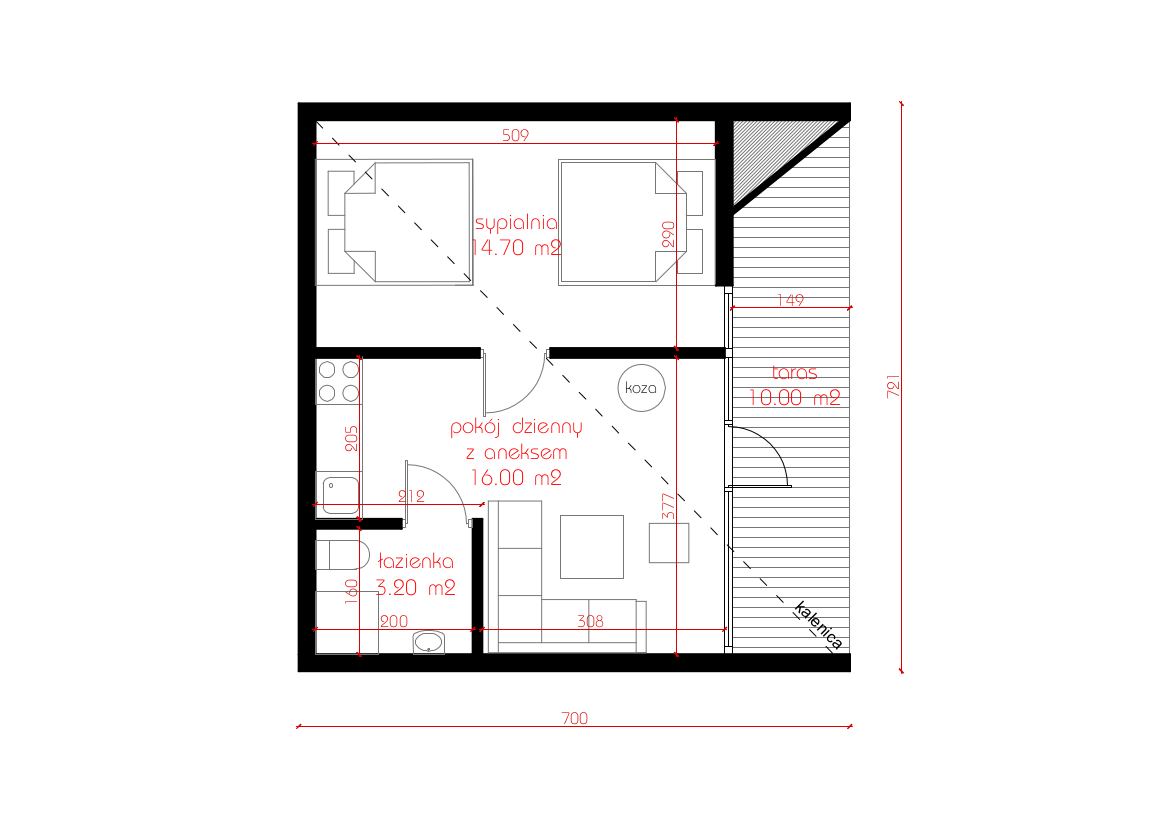 DOMKI 4-OSOBOWE
WARIANT 1. - układ funkcjonalny
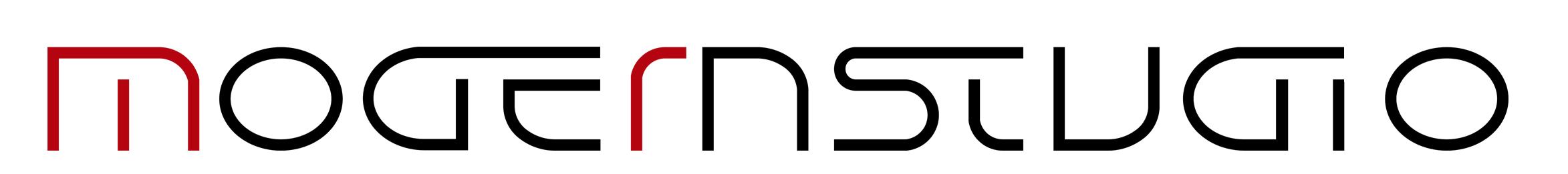 DOMKI 4-OSOBOWE
WARIANT 1. - elewacje
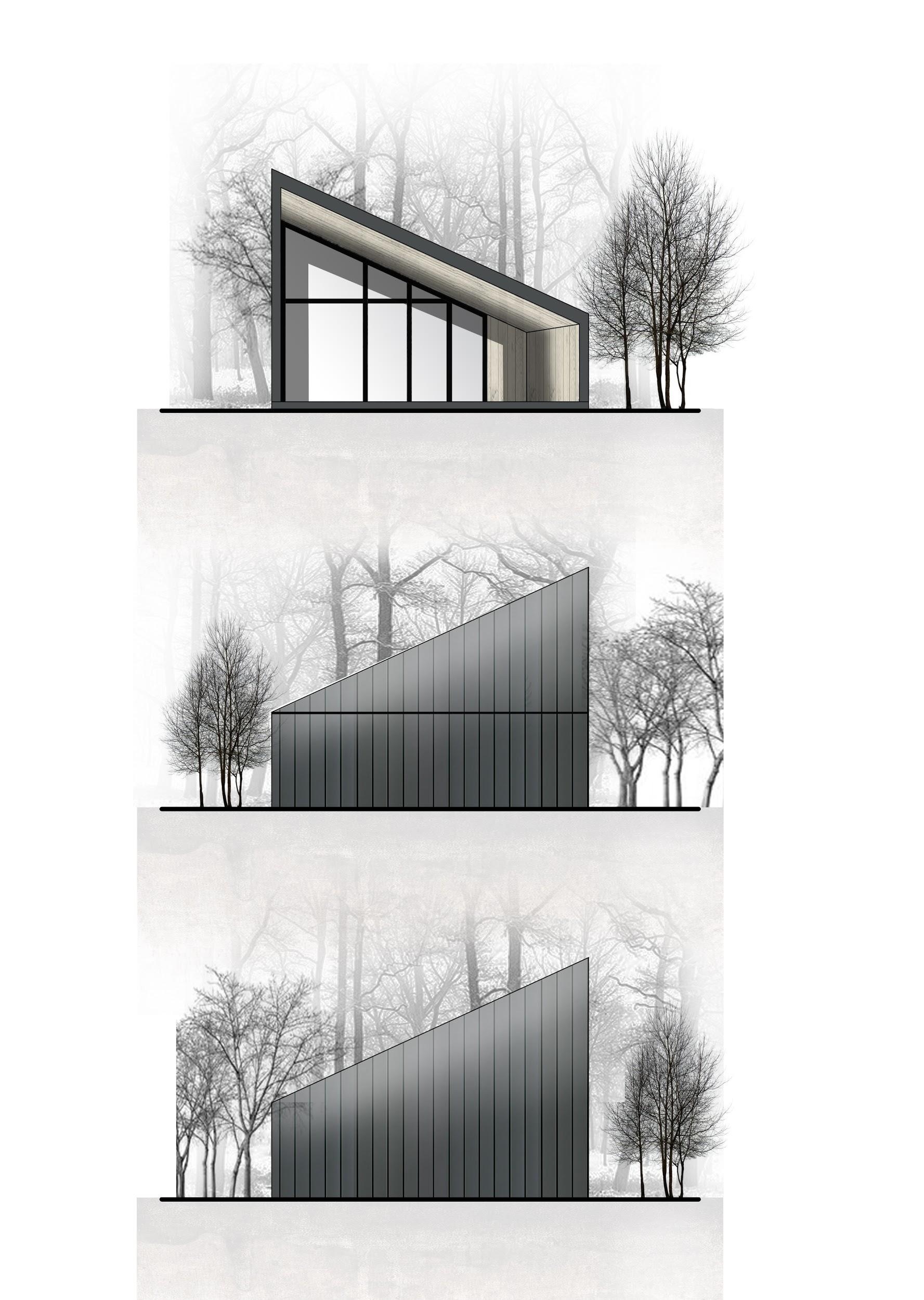 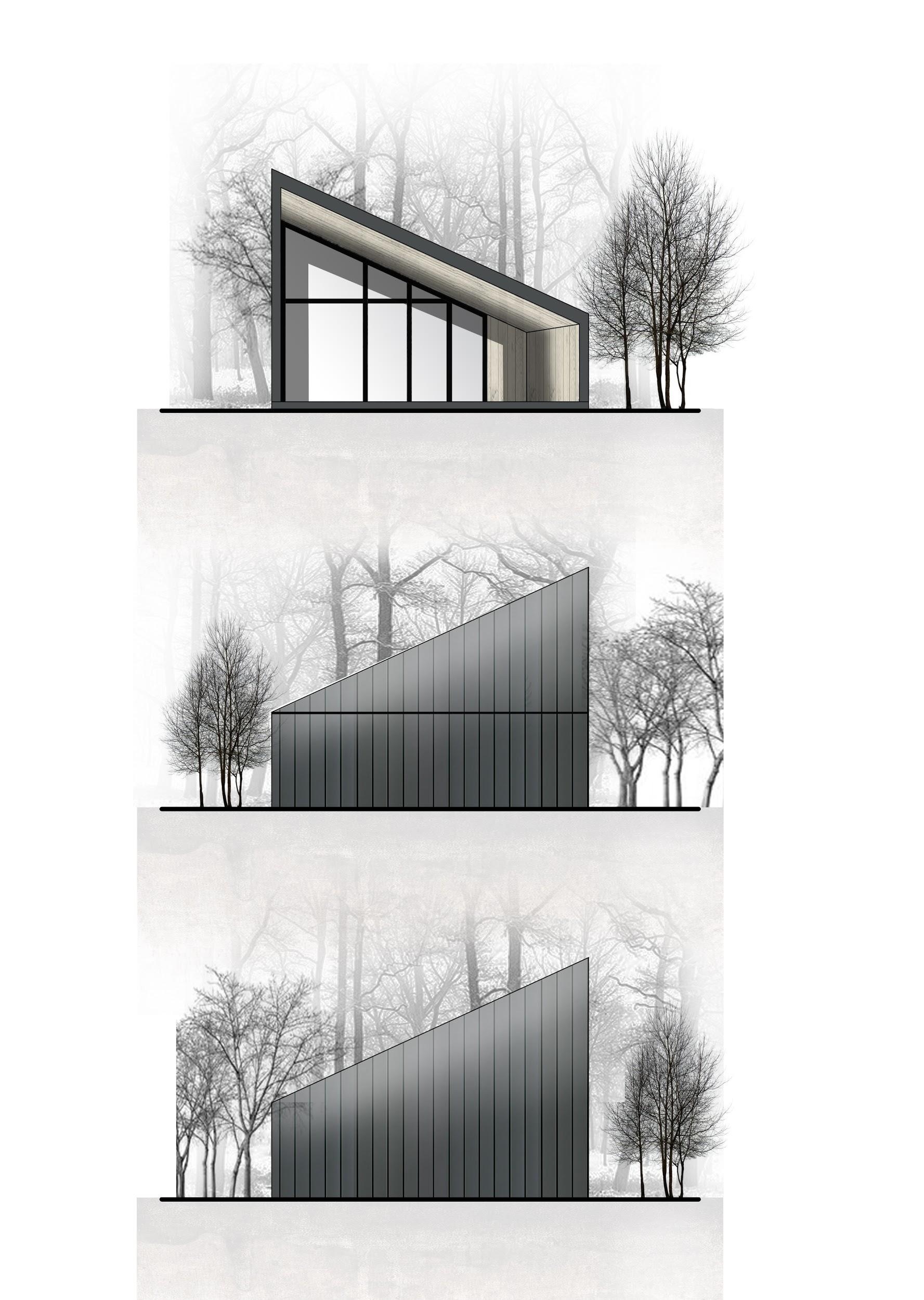 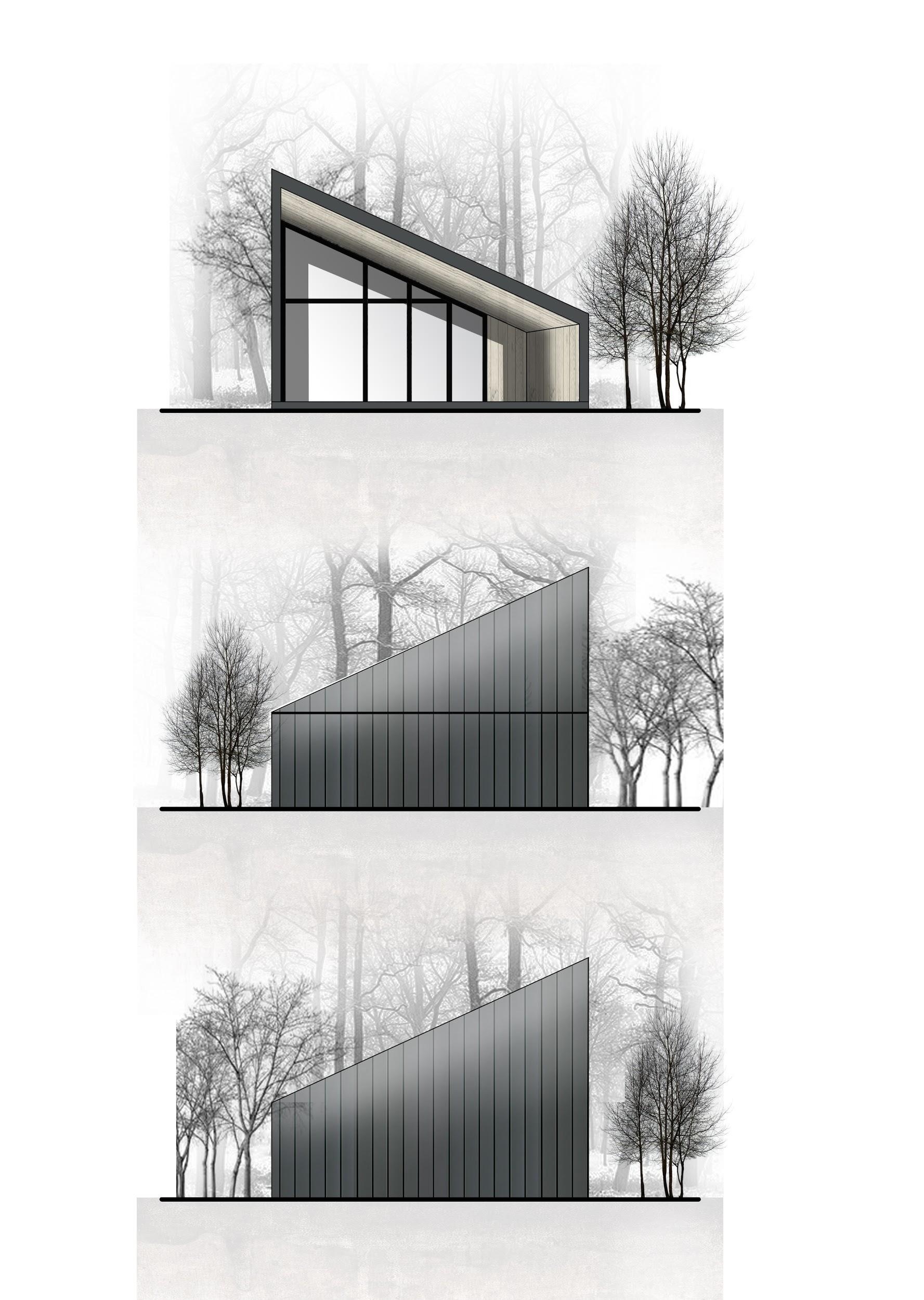 elewacja boczna
elewacja frontowa
elewacja tylna
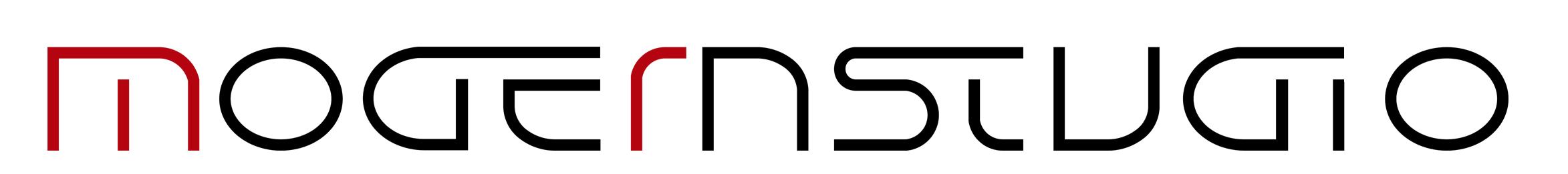 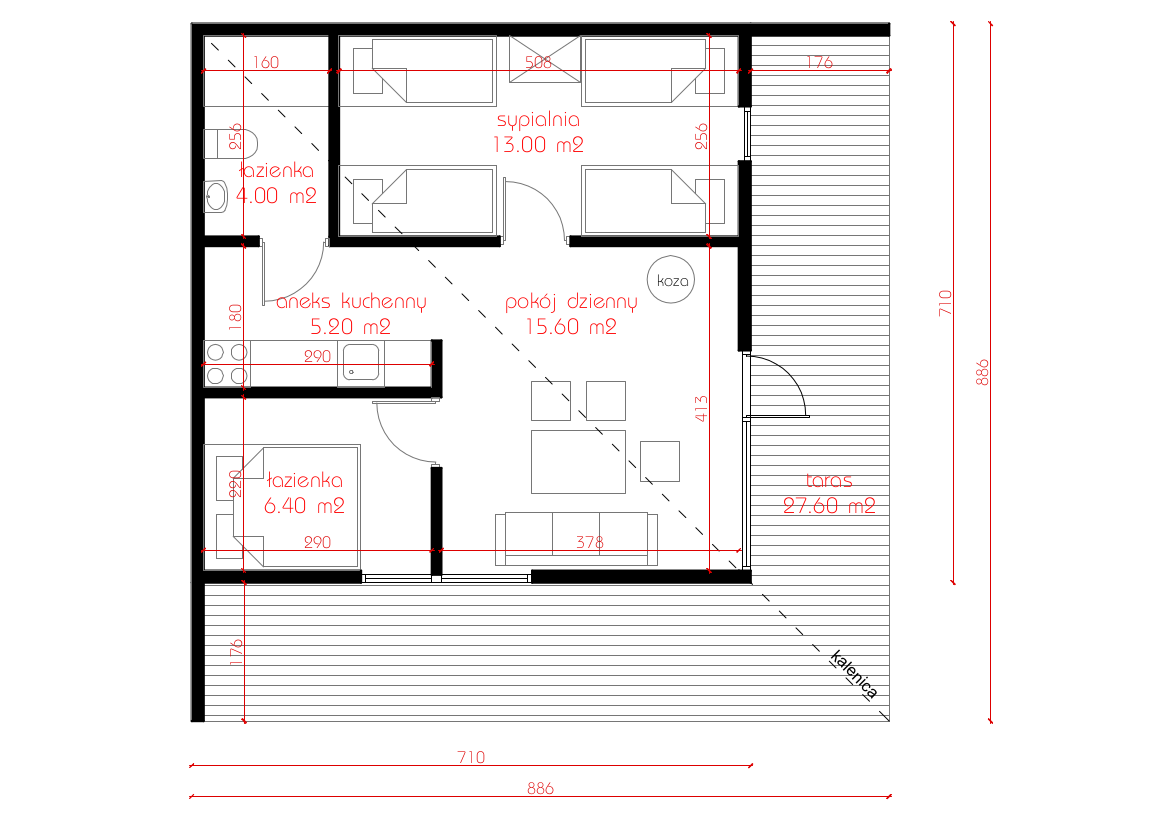 DOMKI 6-OSOBOWE
WARIANT 1. - układ funkcjonalny
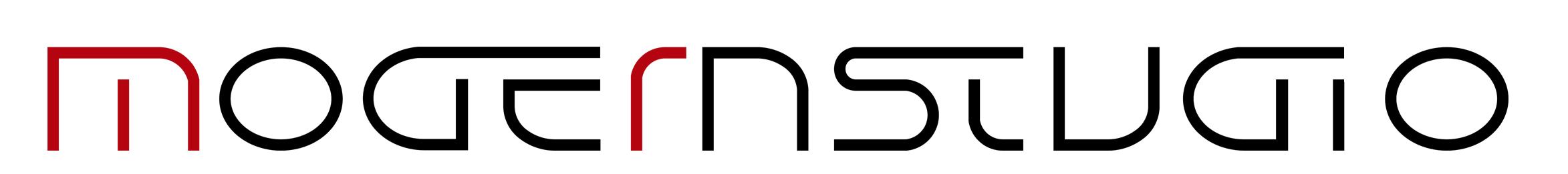 DOMKI 6-OSOBOWE
WARIANT 1. - elewacje
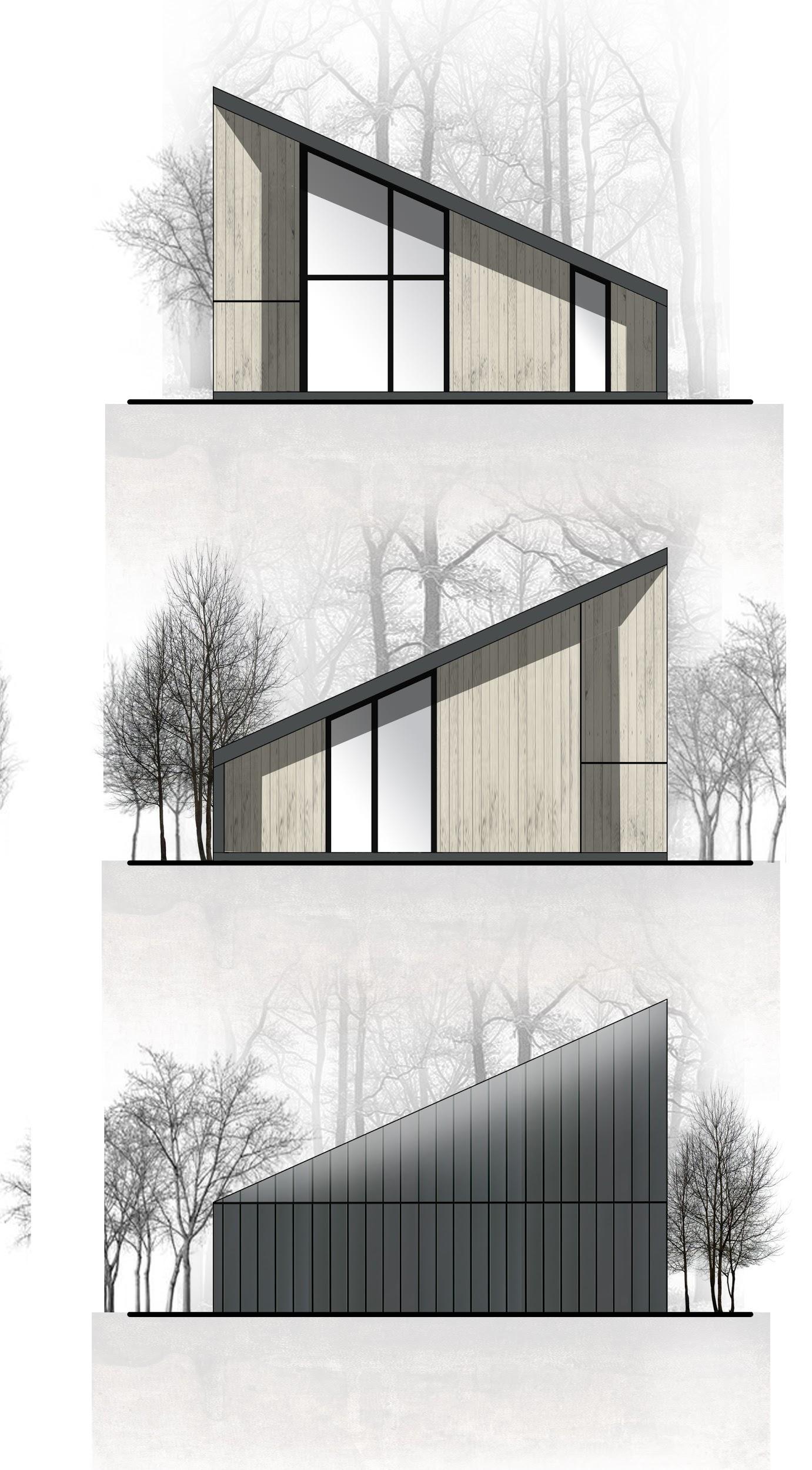 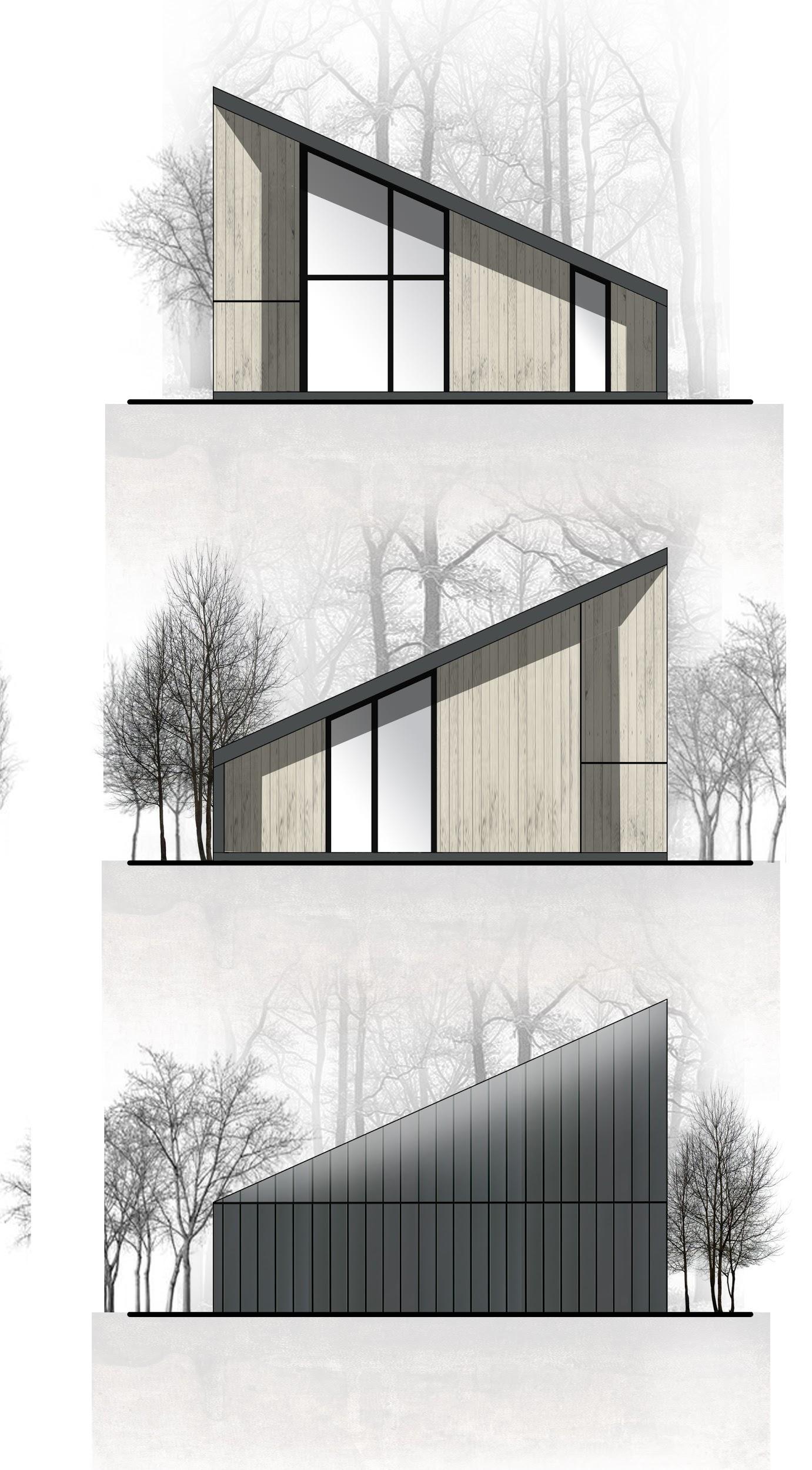 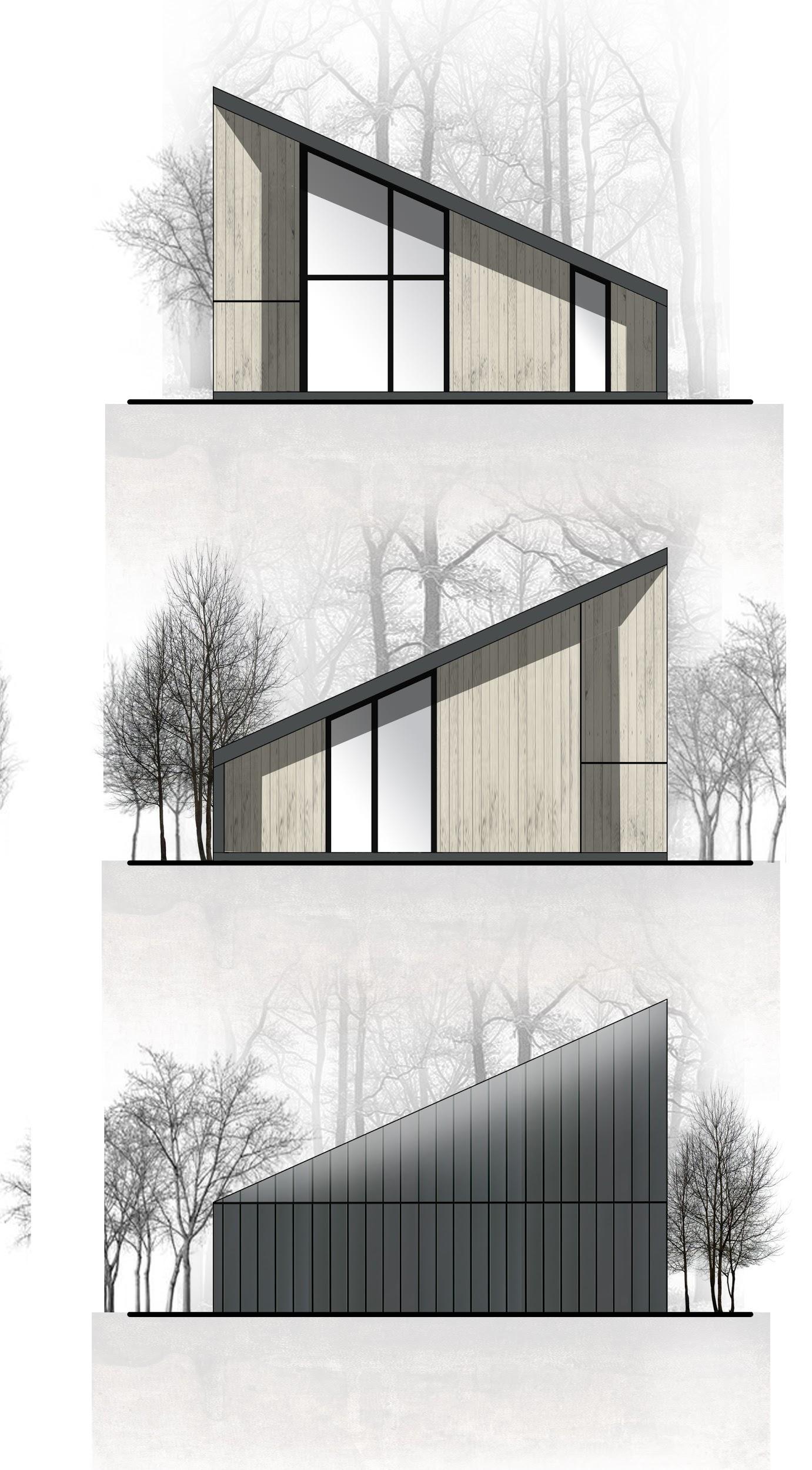 elewacja tylna
elewacja frontowa
elewacja boczna
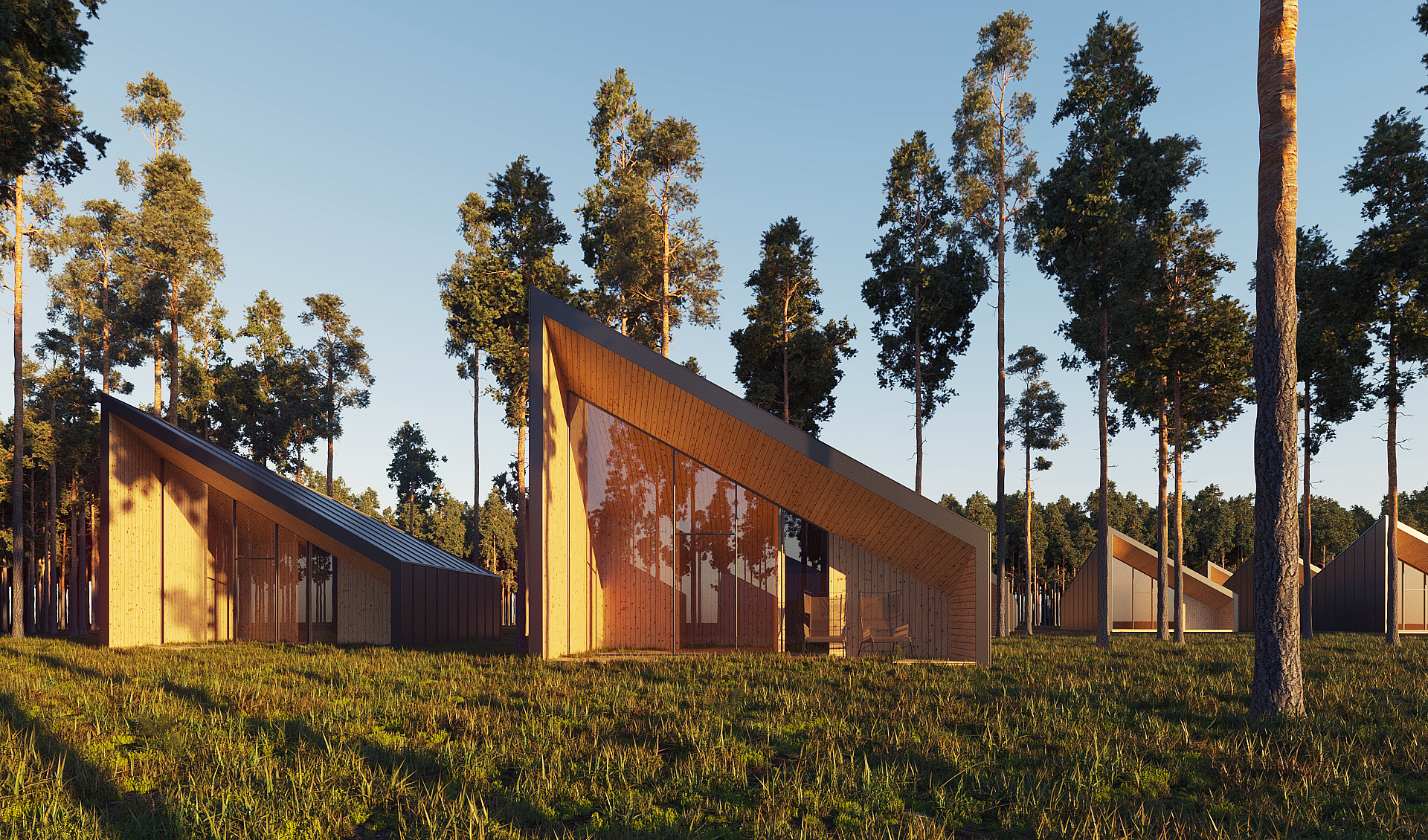 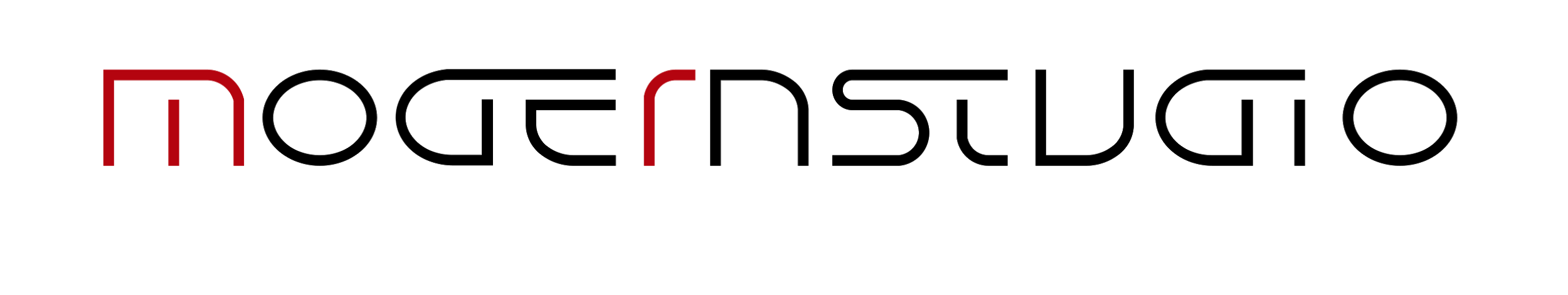 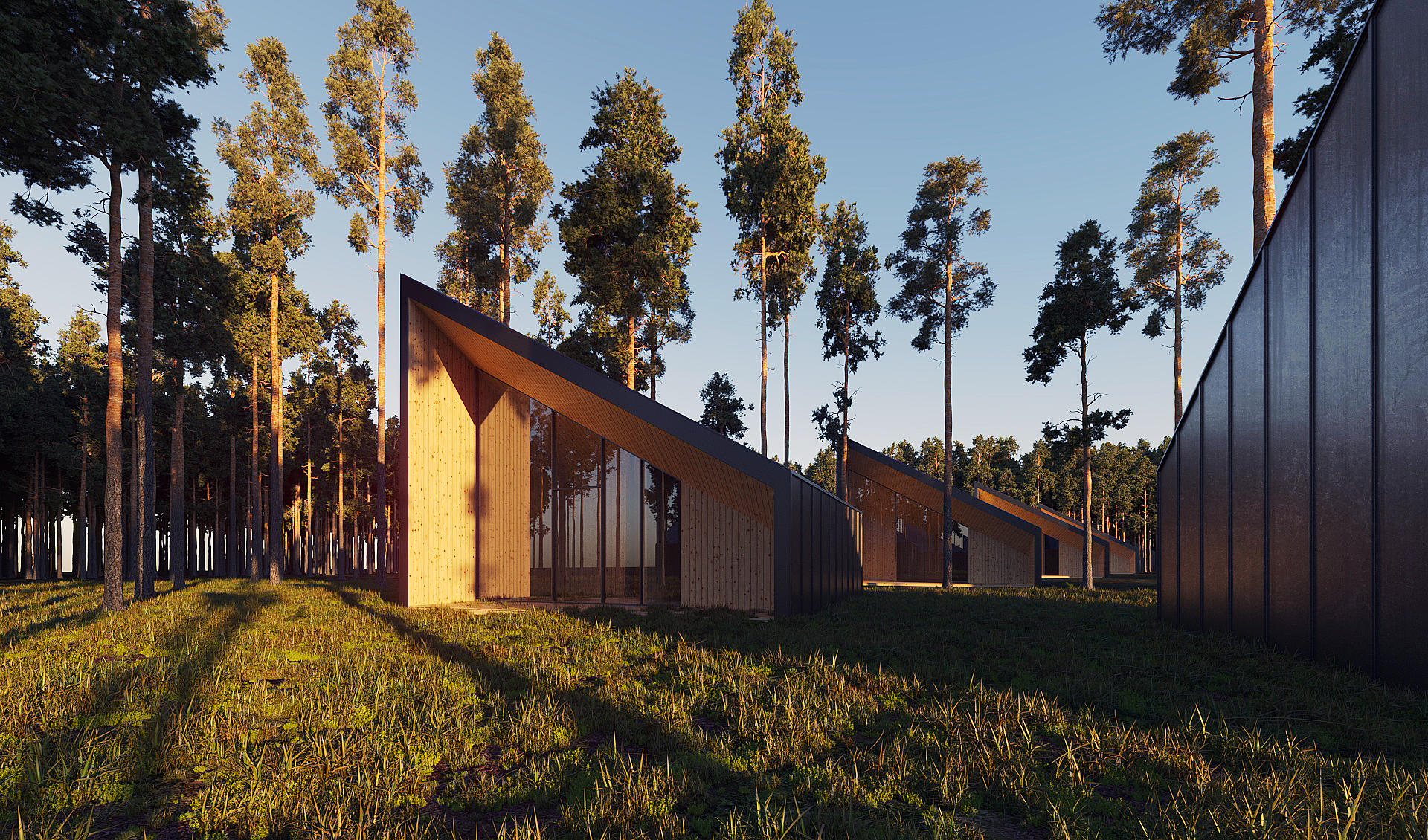 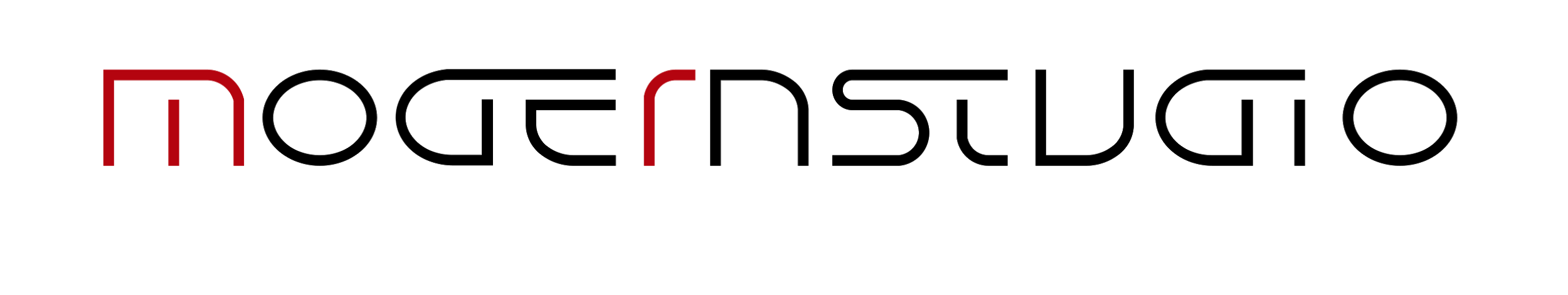 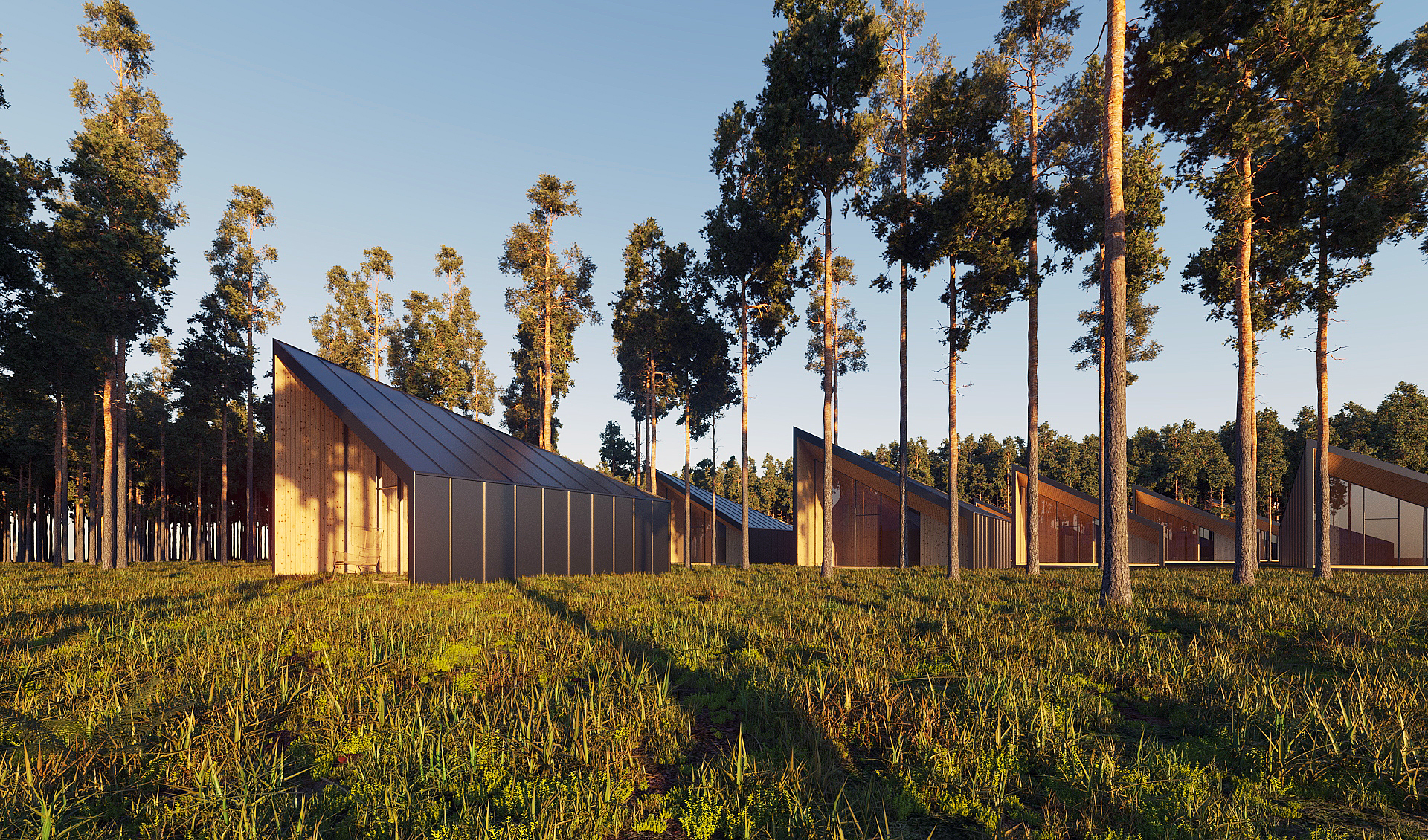 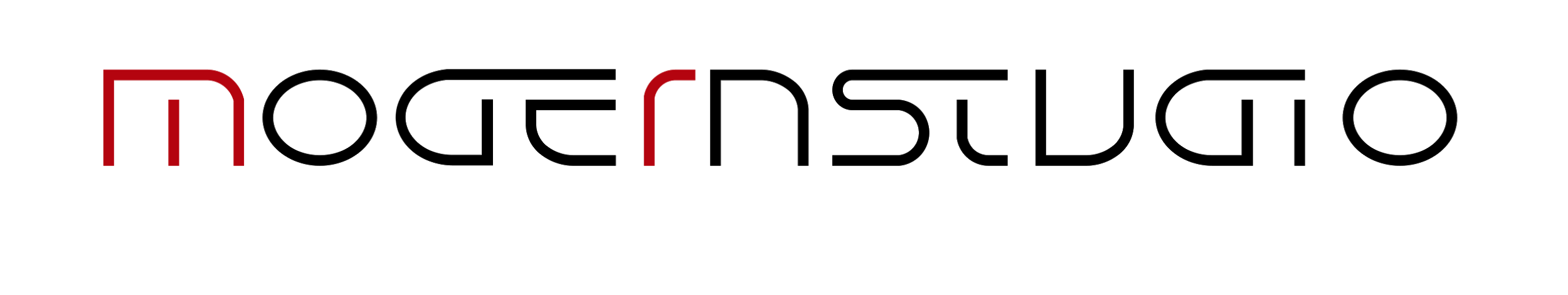 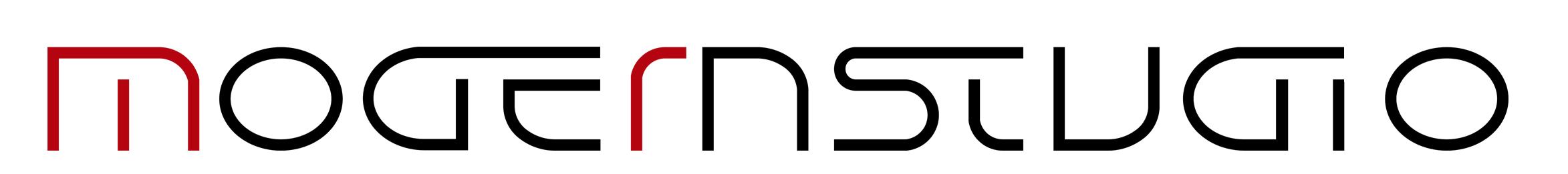 BUDYNEK KONFERENCYJNY
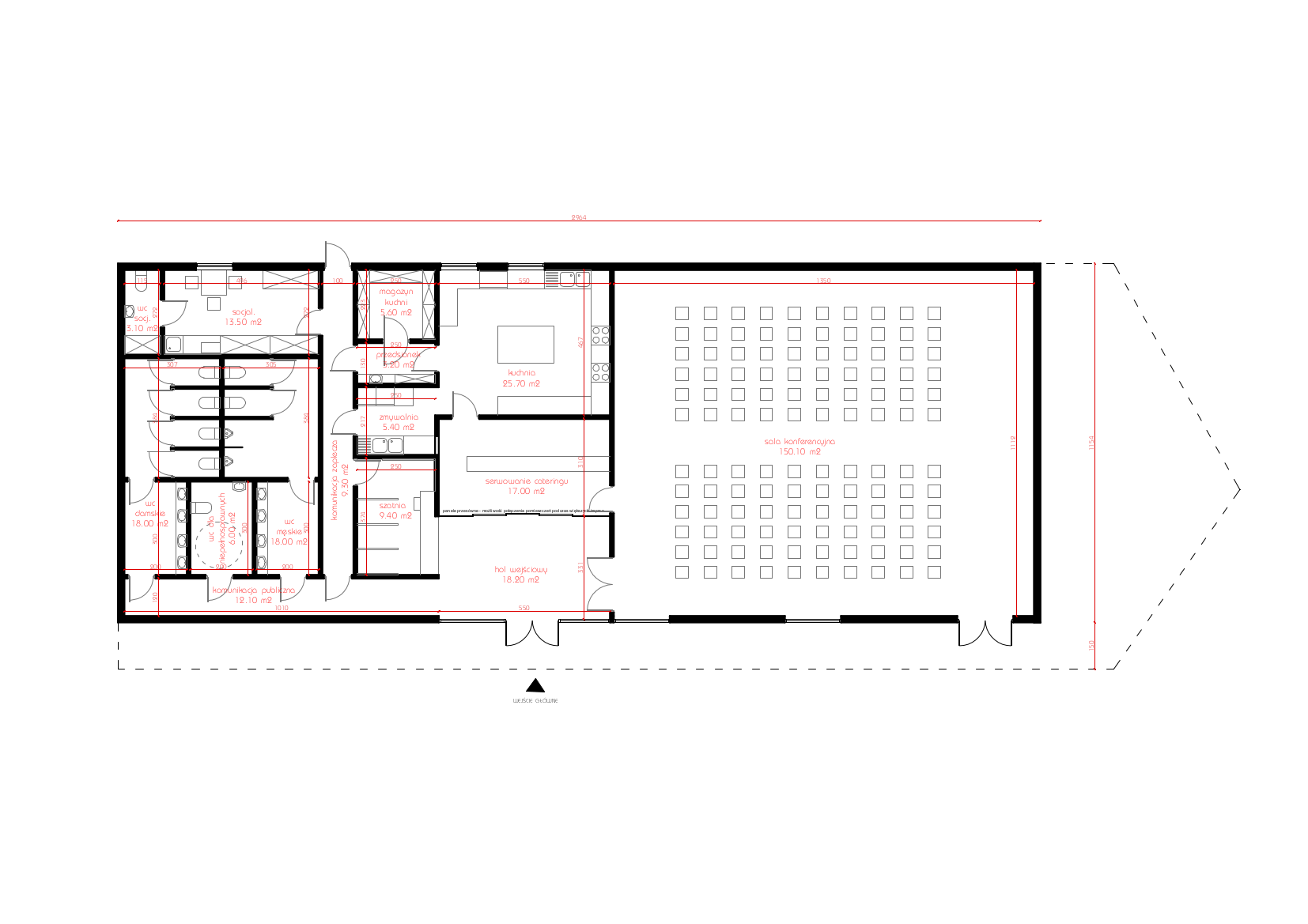 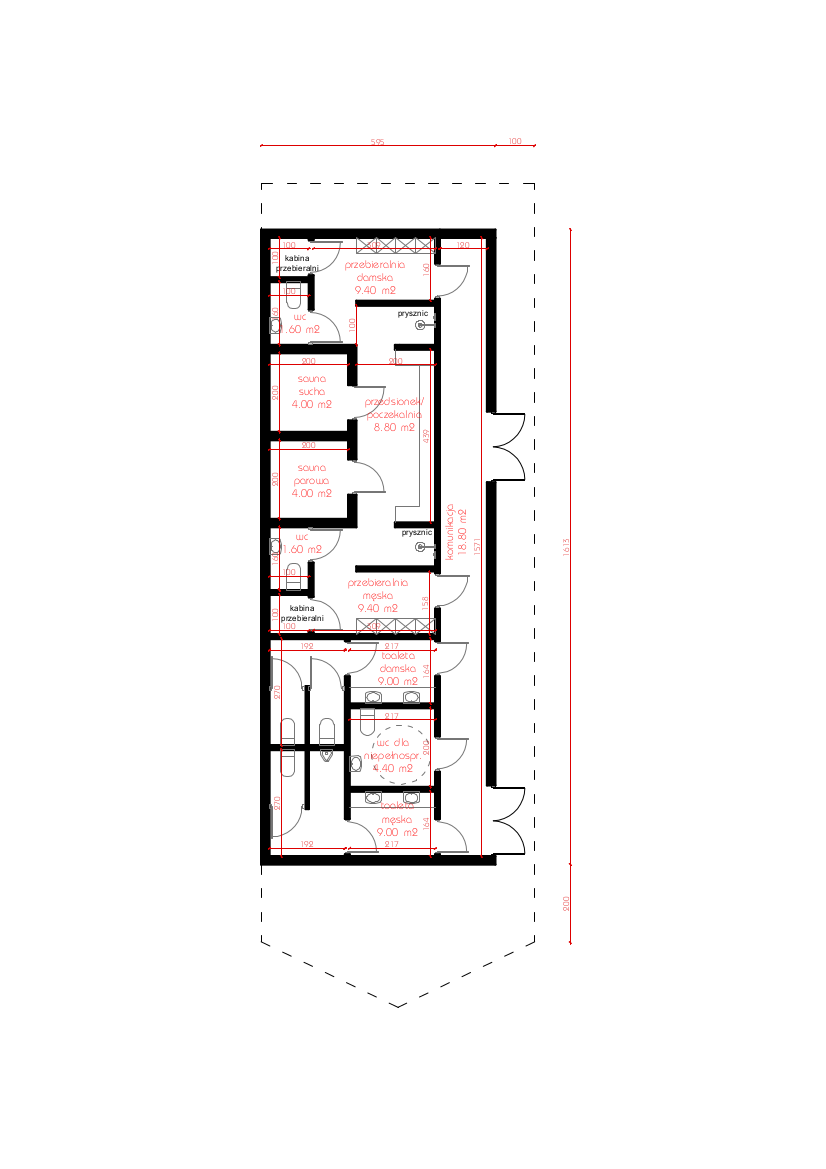 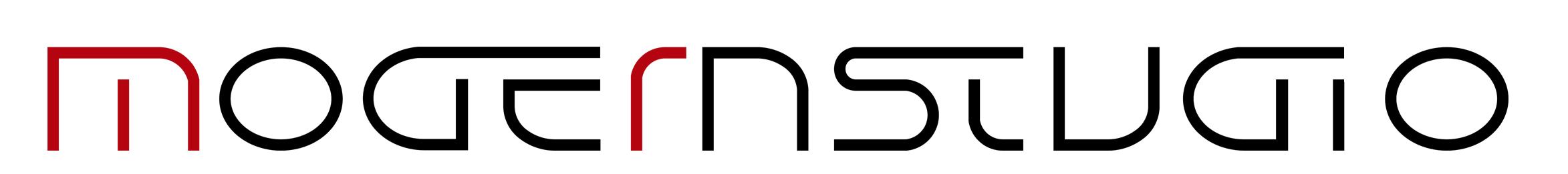 SAUNY I SANITARIATY
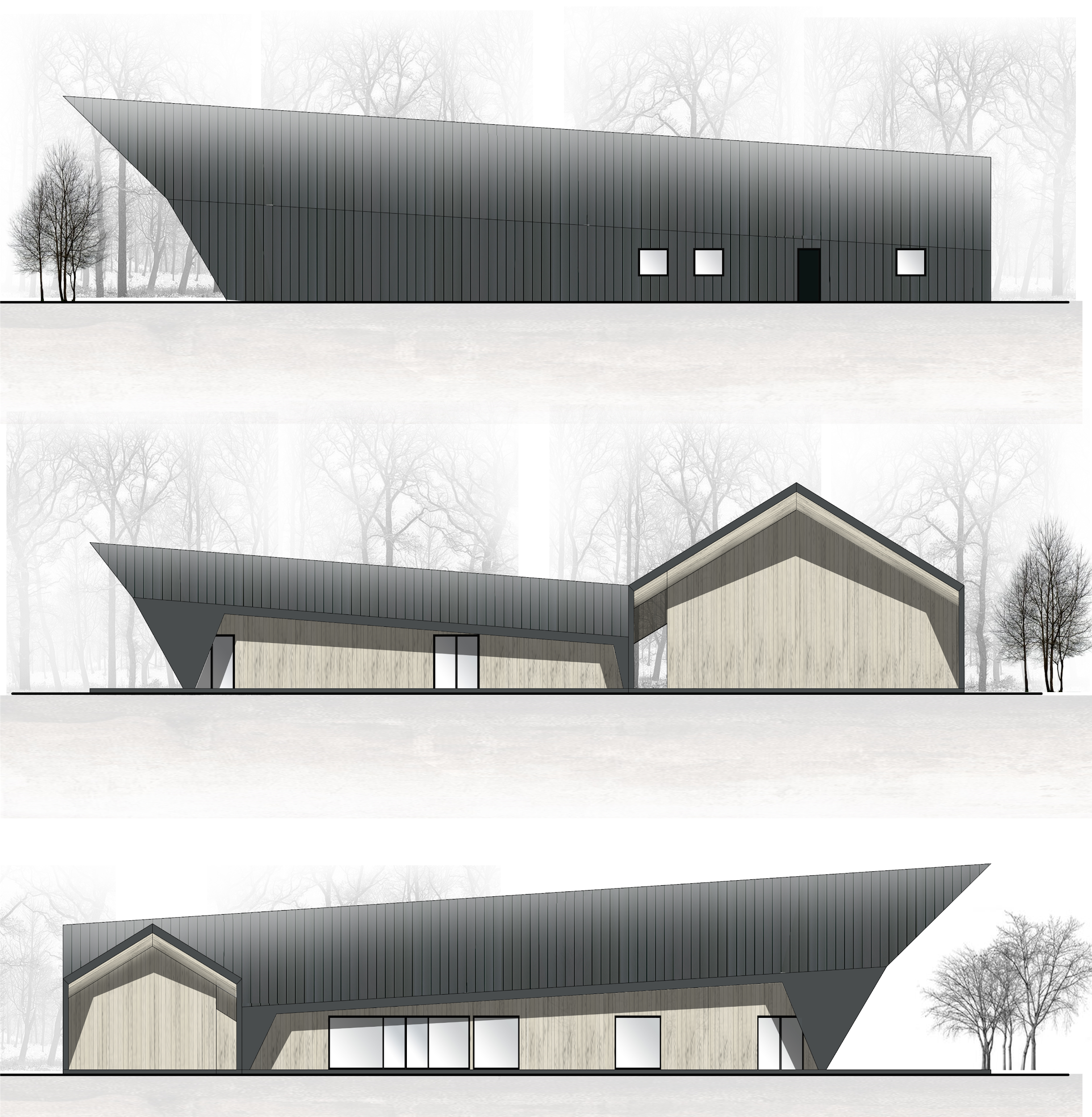 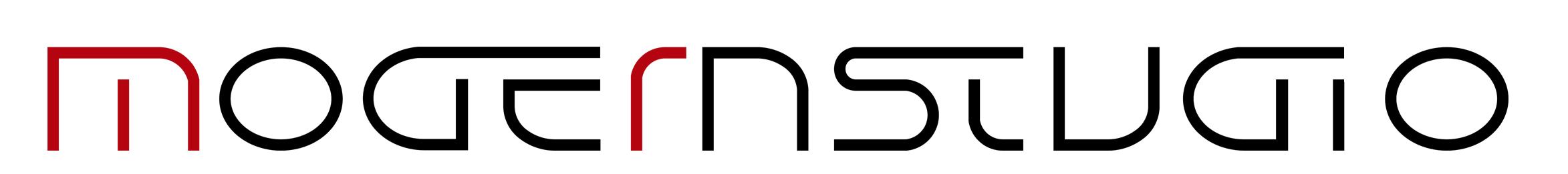 BUDYNEK KONFERENCYJNY, SAUNY ORAZ SANITARIATY - elewacje
elewacja tylna
elewacja boczna
elewacja frontowa
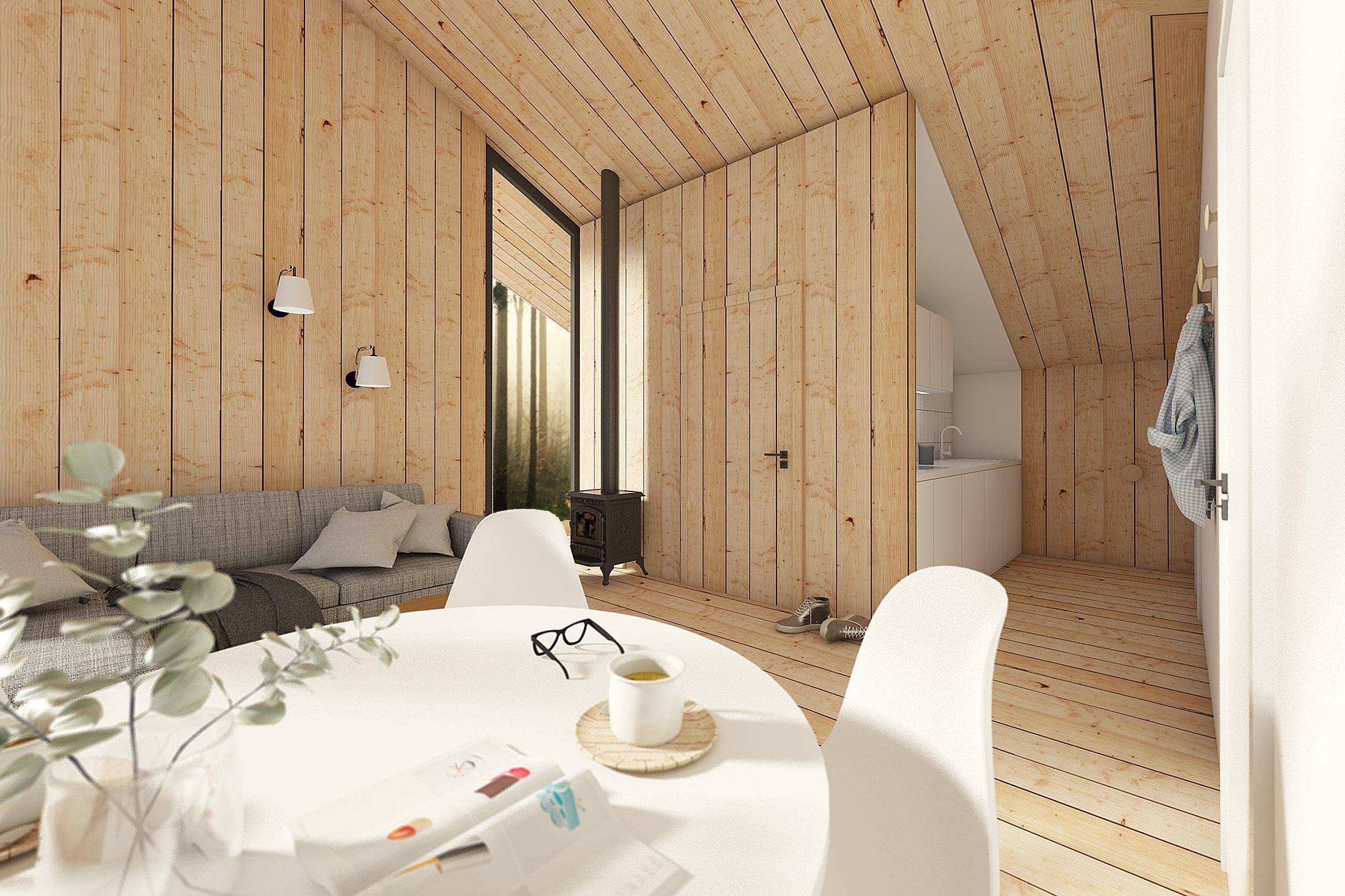 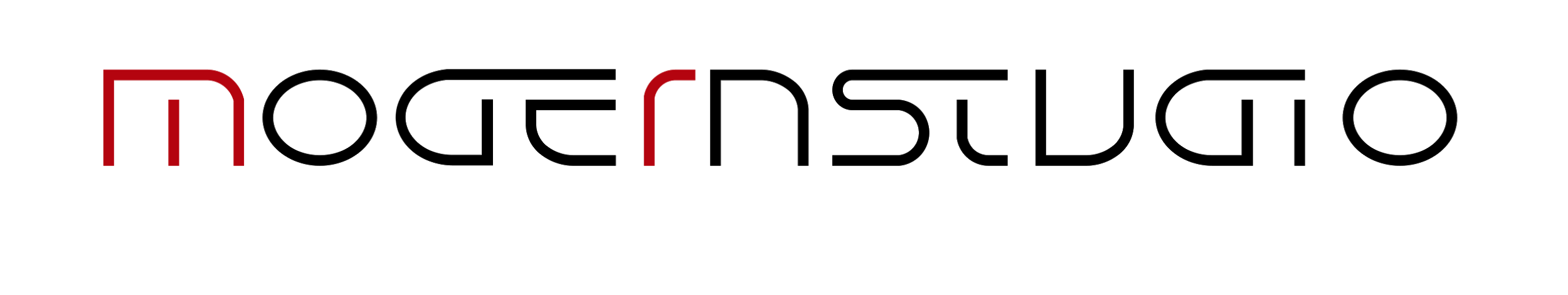 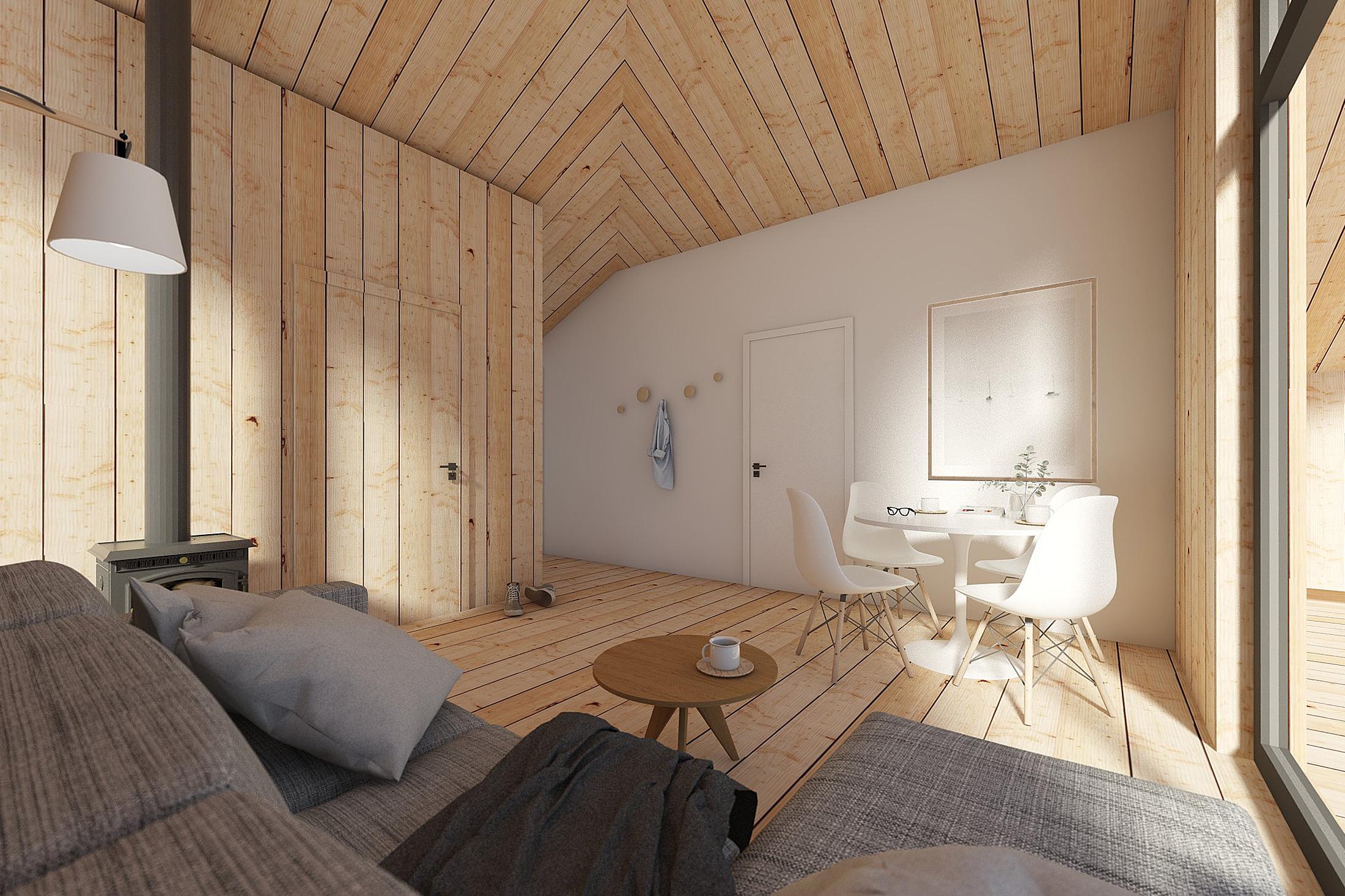 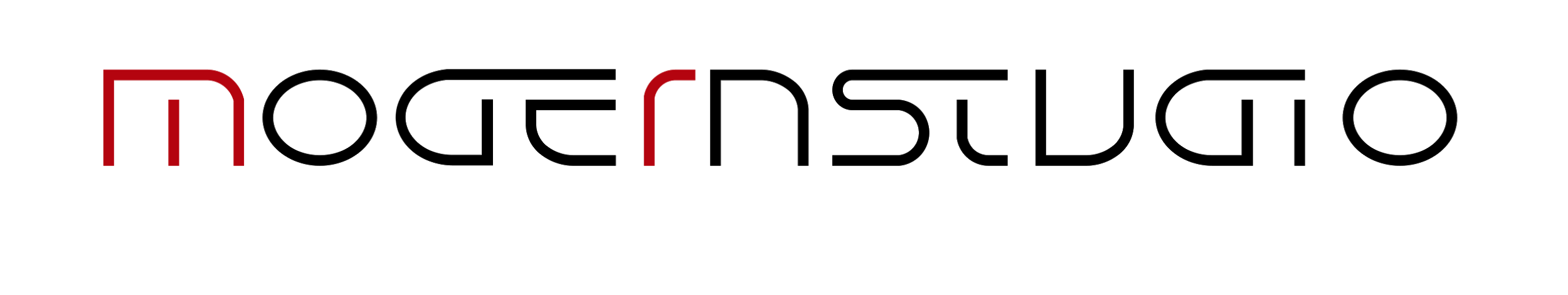 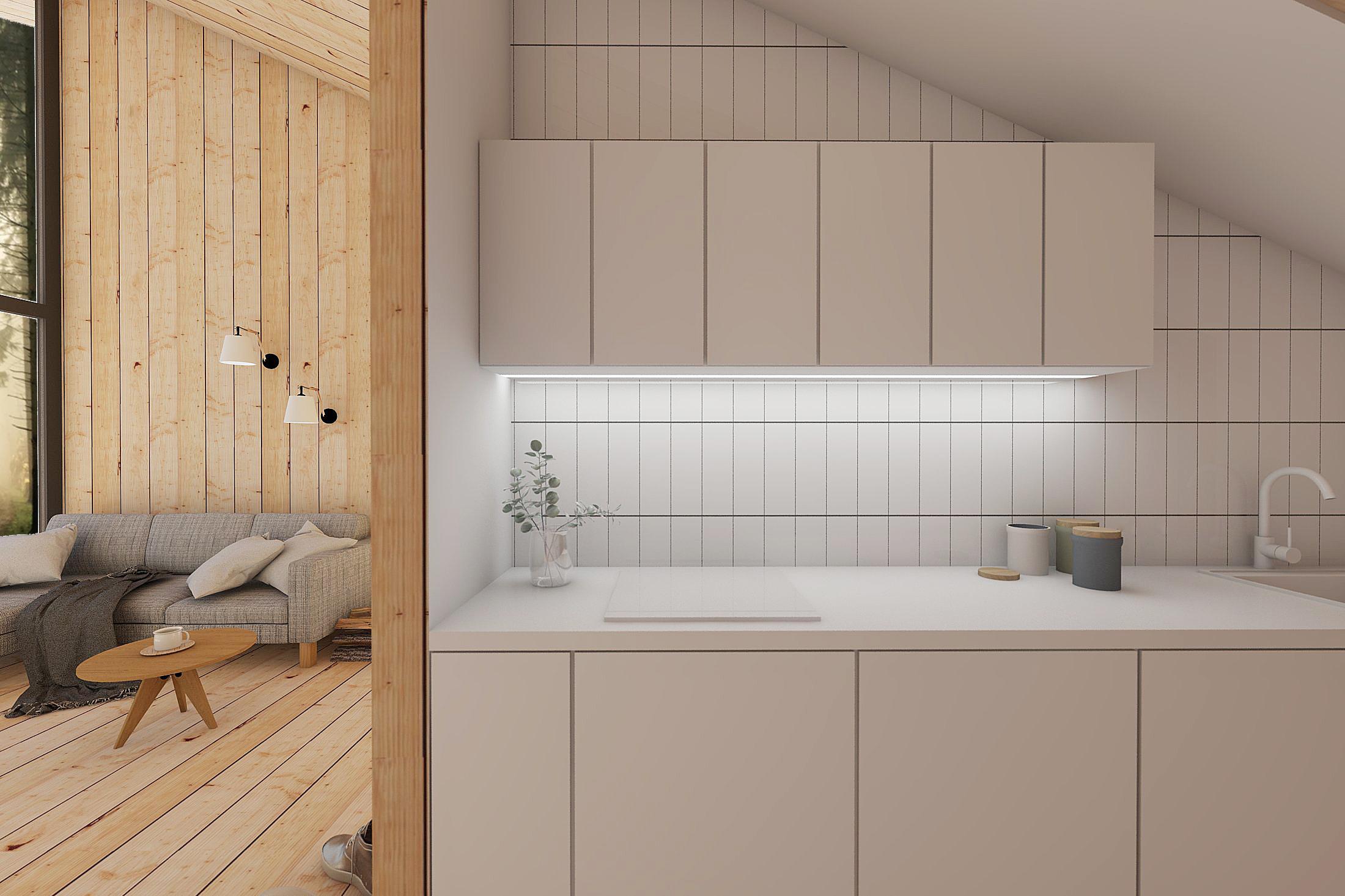 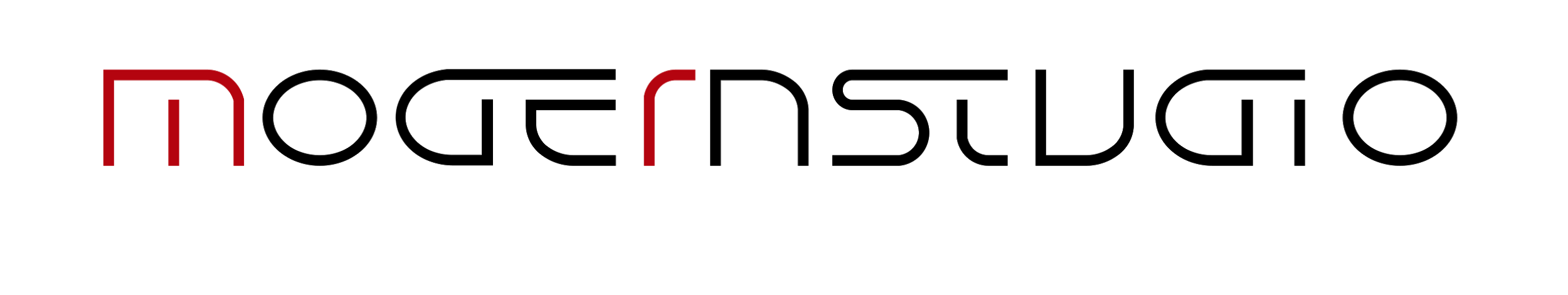 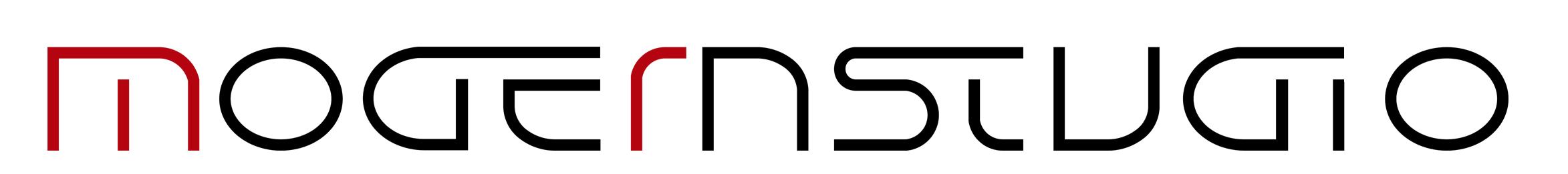 Maciej Rempalski
Opole  
ul. Wrocławska 2/2  
tel. 533 848 625
WSZYSTKIE MATERIAŁY UŻYTE W PREZENTACJI PODLEGAJĄ PRAWNEJ OCHRONIE NA MOCY USTAWY O OCHRONIE PRAW AUTORSKICH I PRAW POKREWNYCH. ICH PUBLIKACJA I ROZPOWSZECHNIANIE JEST DOPUSZCZALNA JEDYNIE PO UZYSKANIU AKCEPTACJI I PISEMNEJ ZGODY AUTORA - MODERN STUDIO ARCHITEKTURY - MACIEJ REMPALSKI.